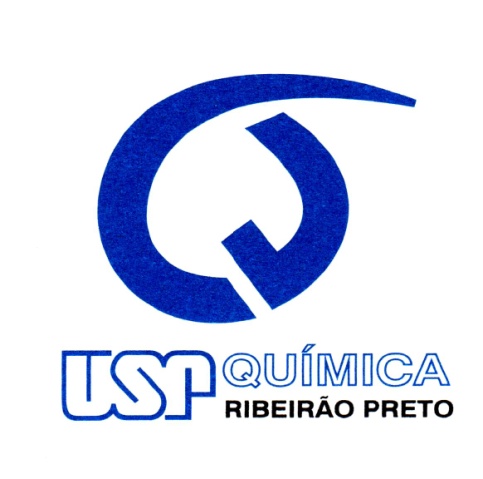 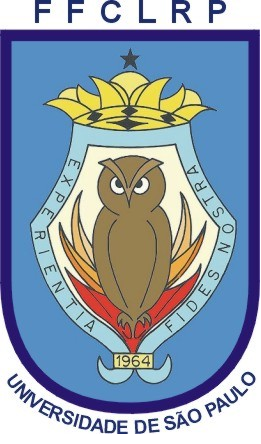 QAI-7a. aula
Prof. Zéfer
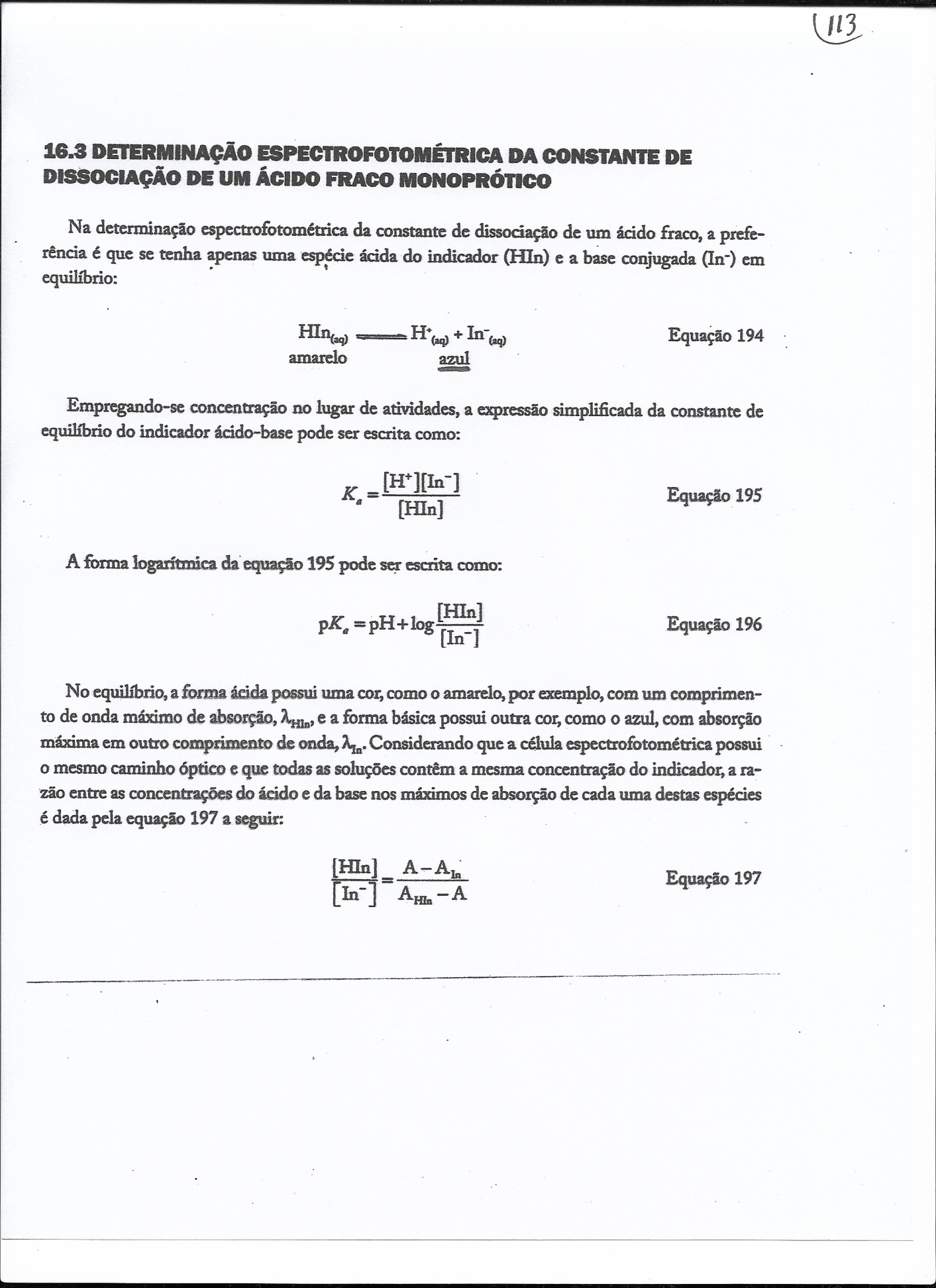 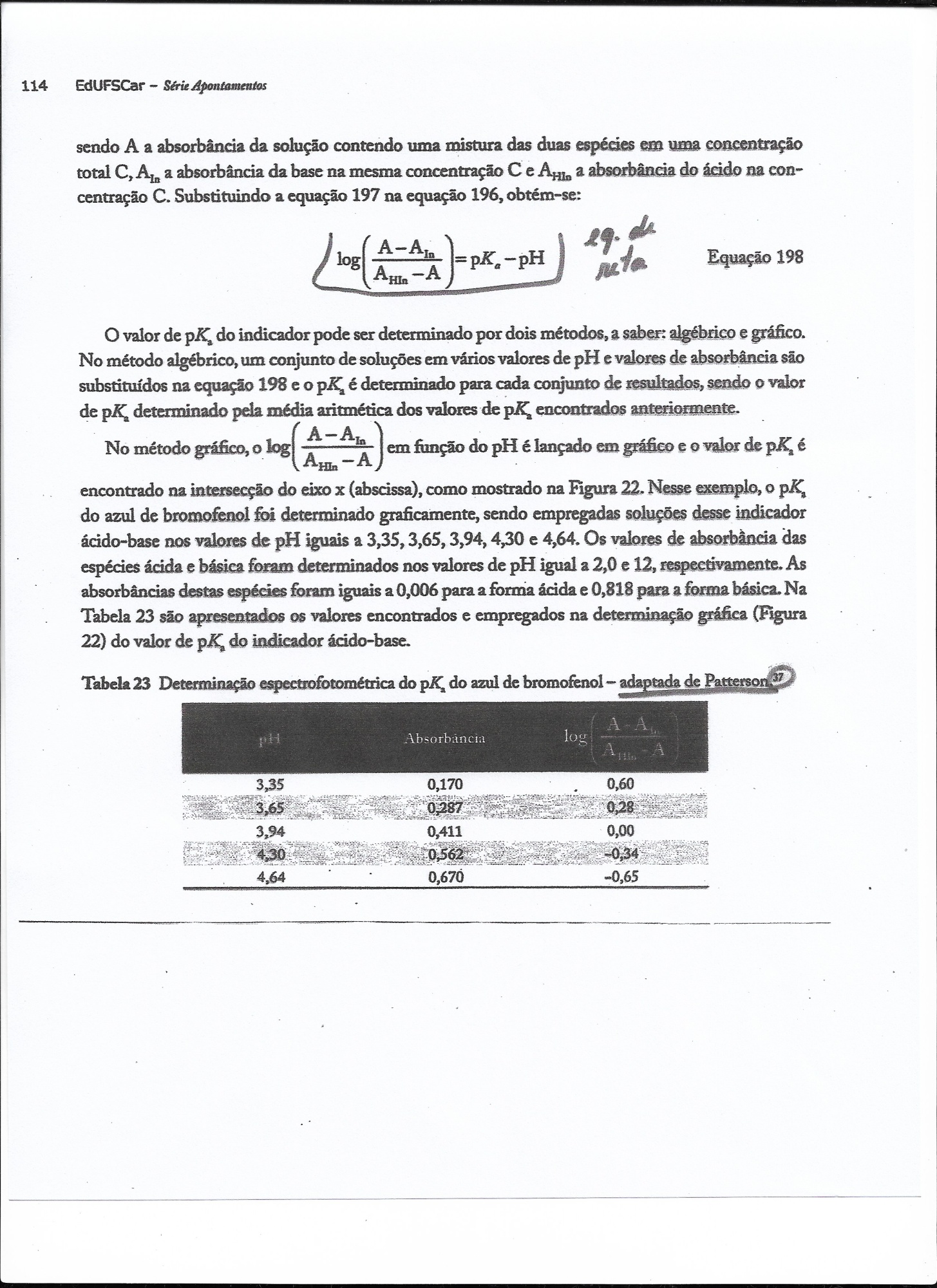 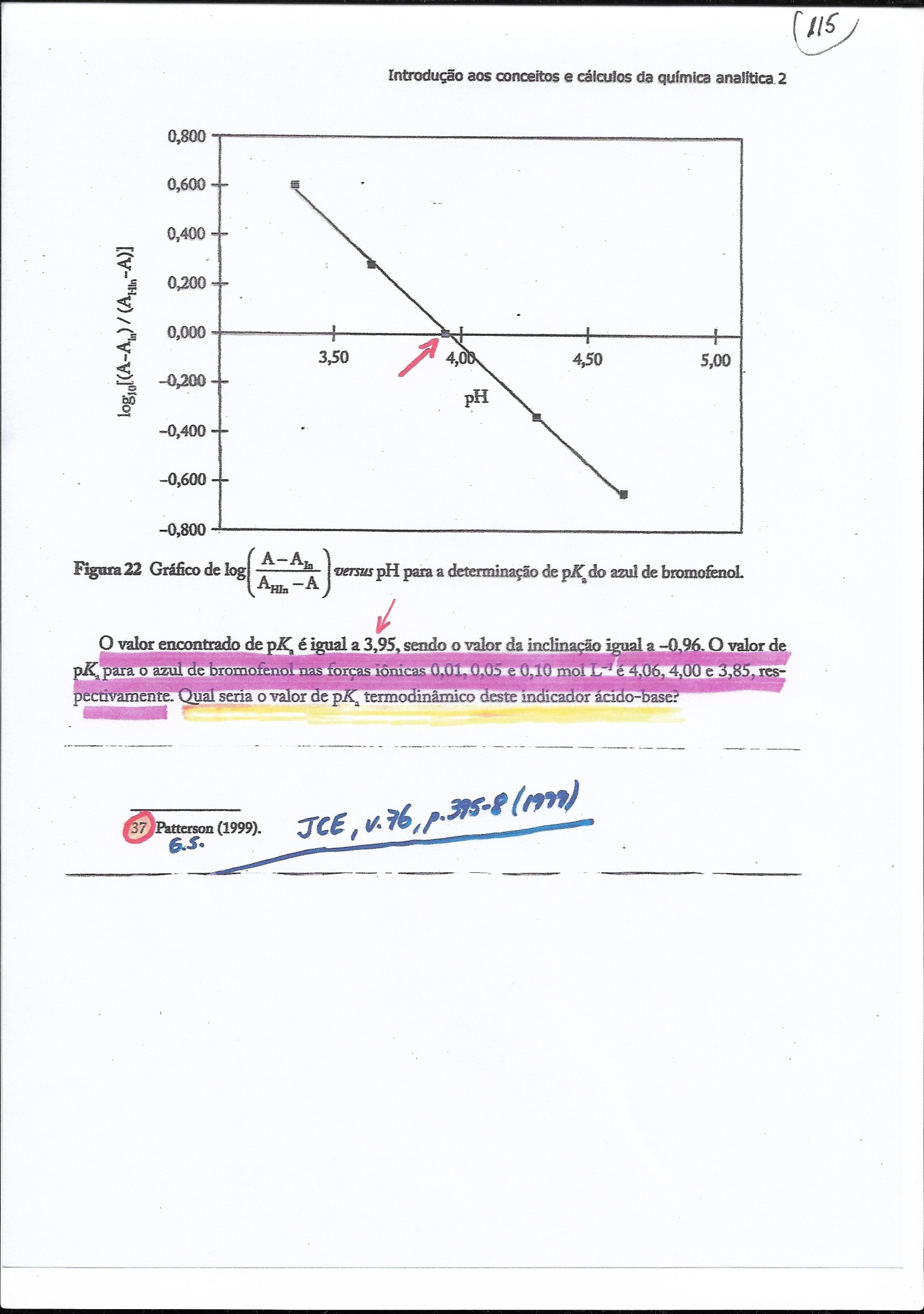 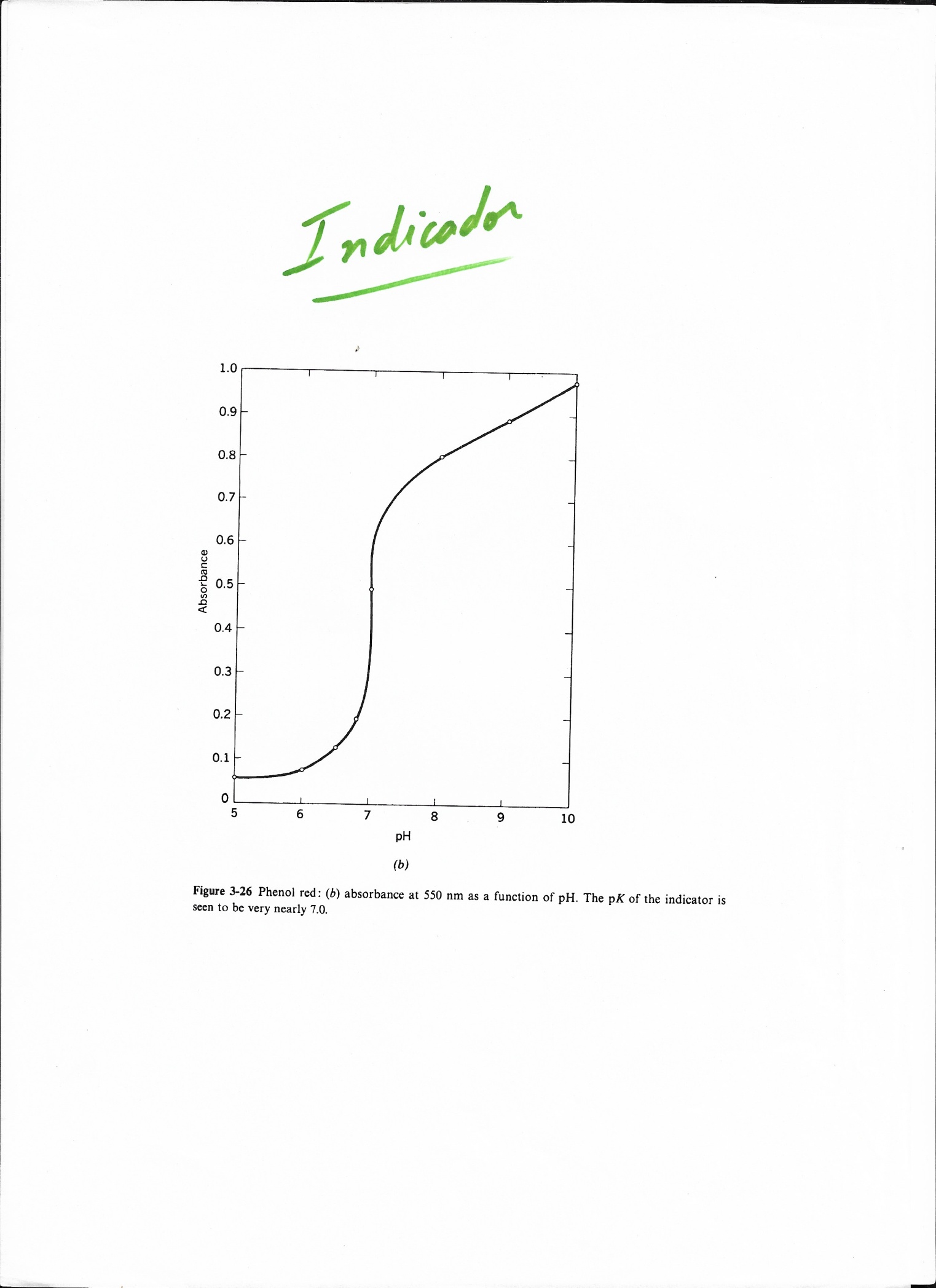 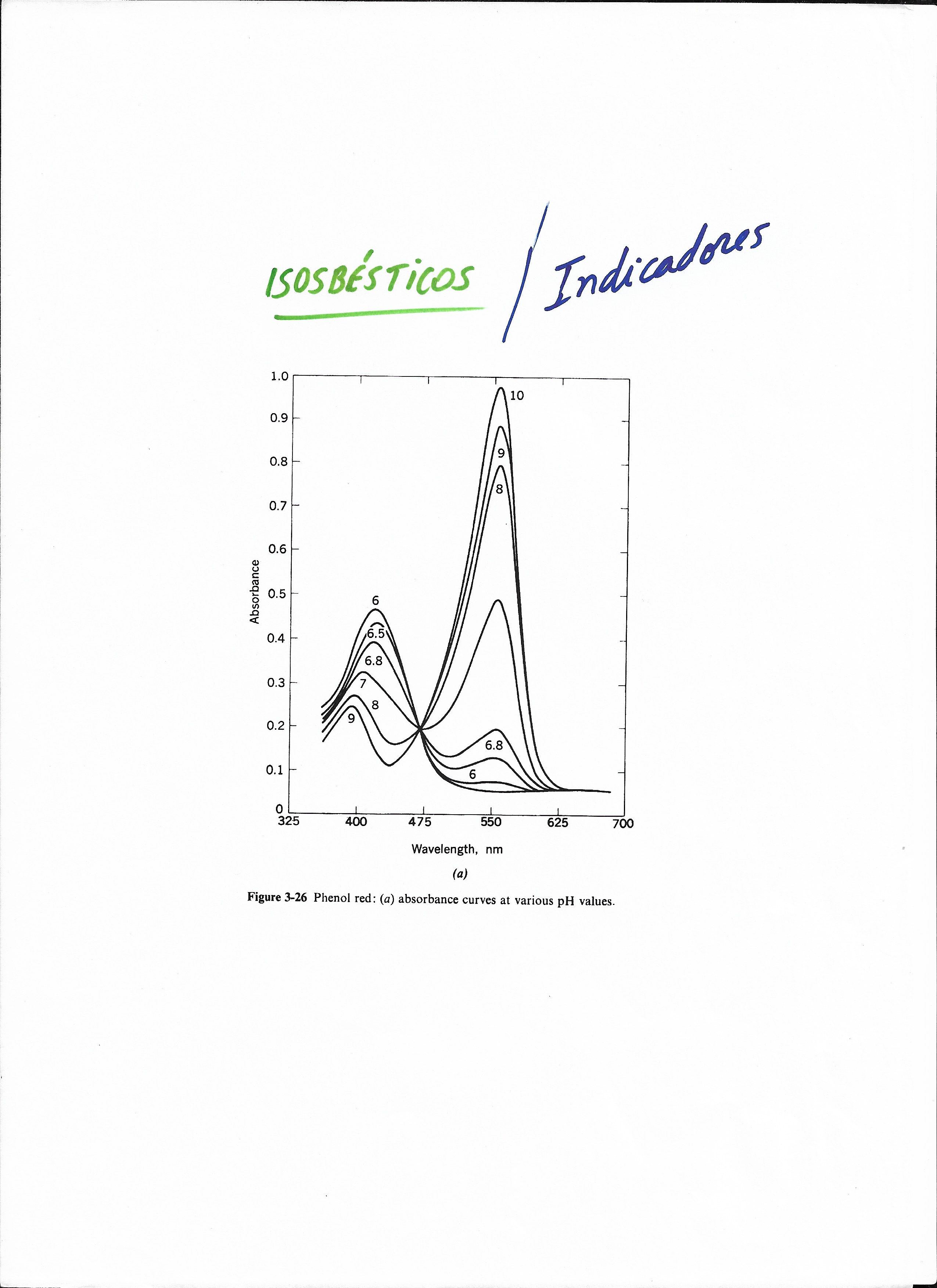 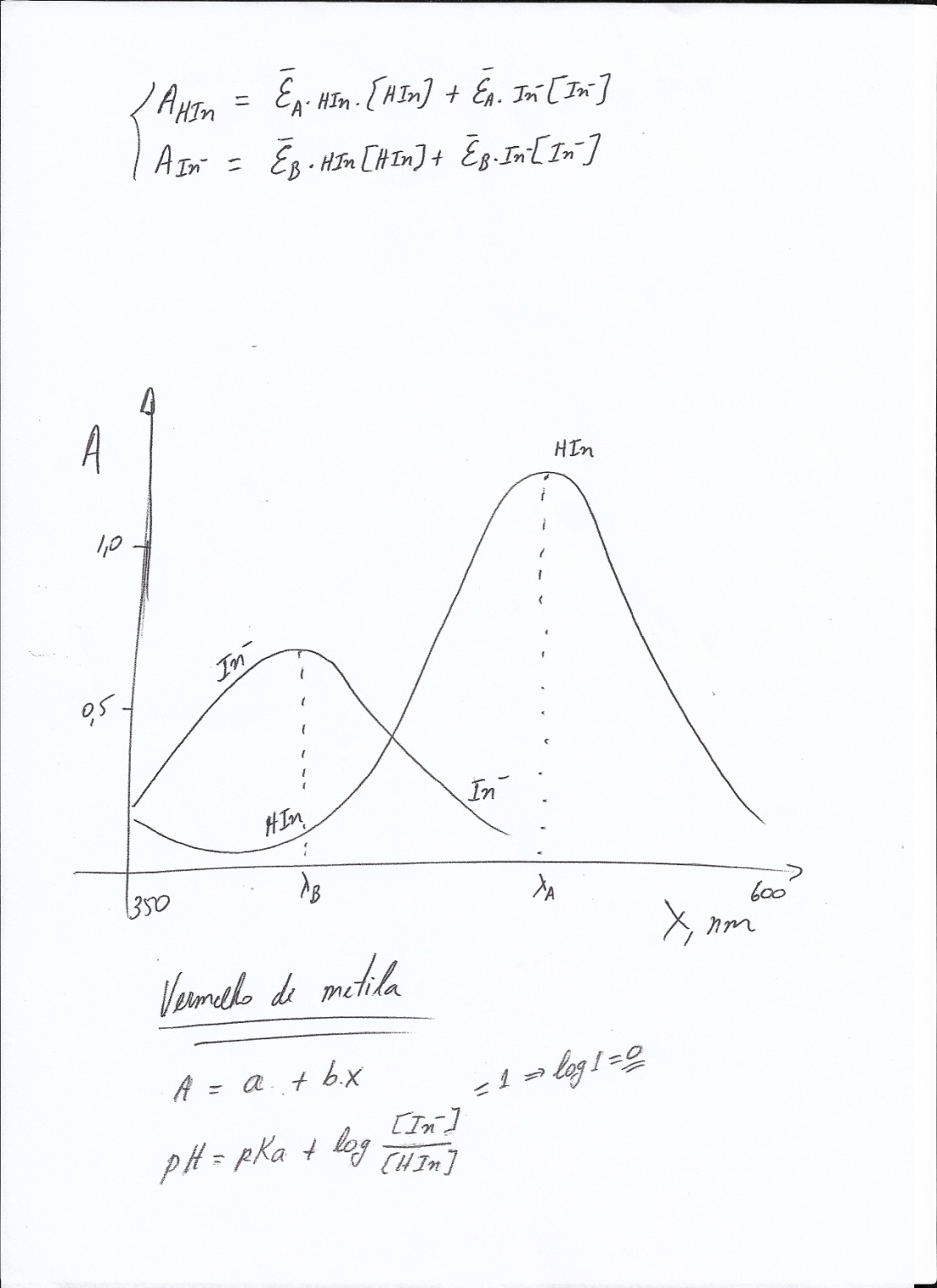 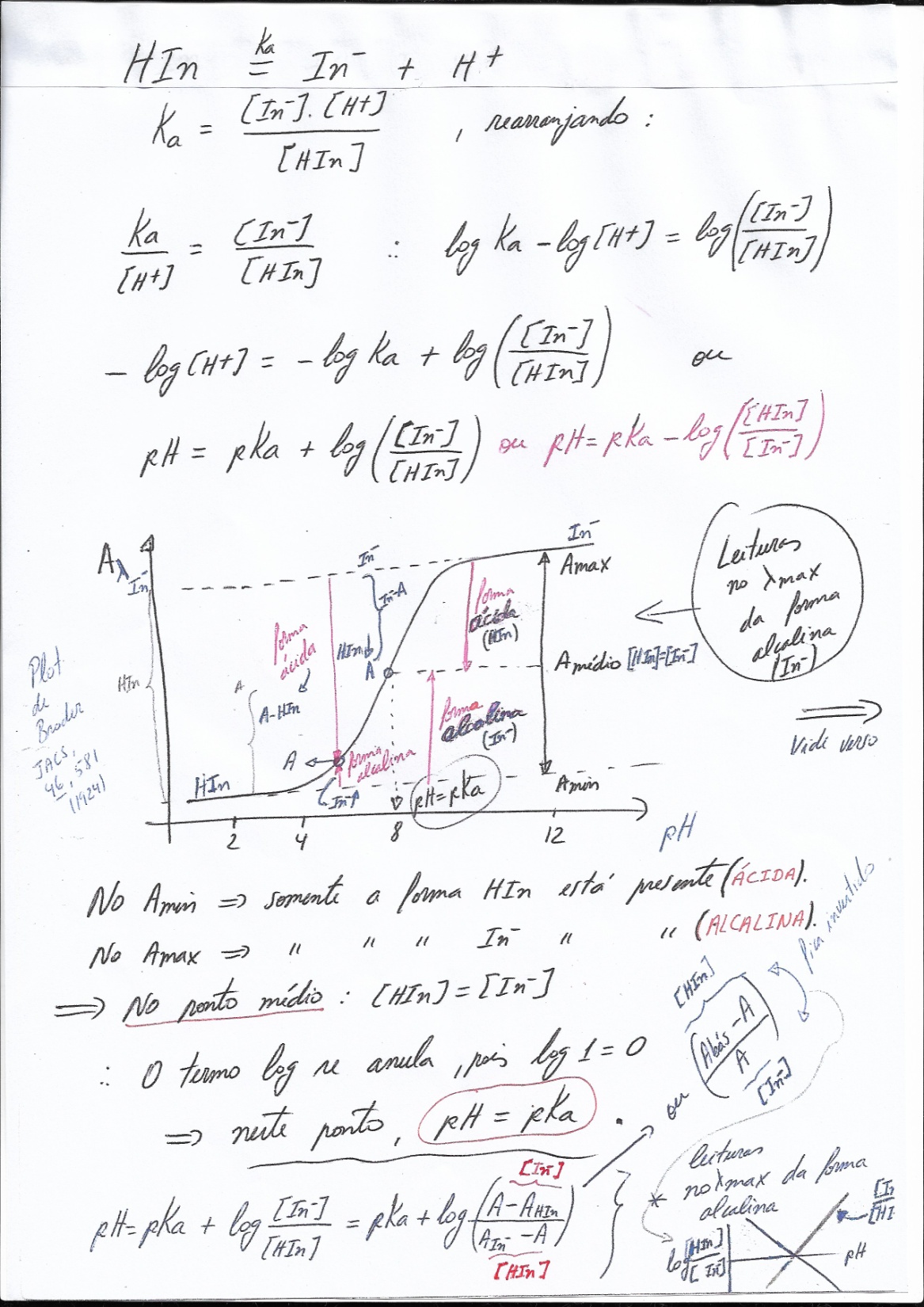 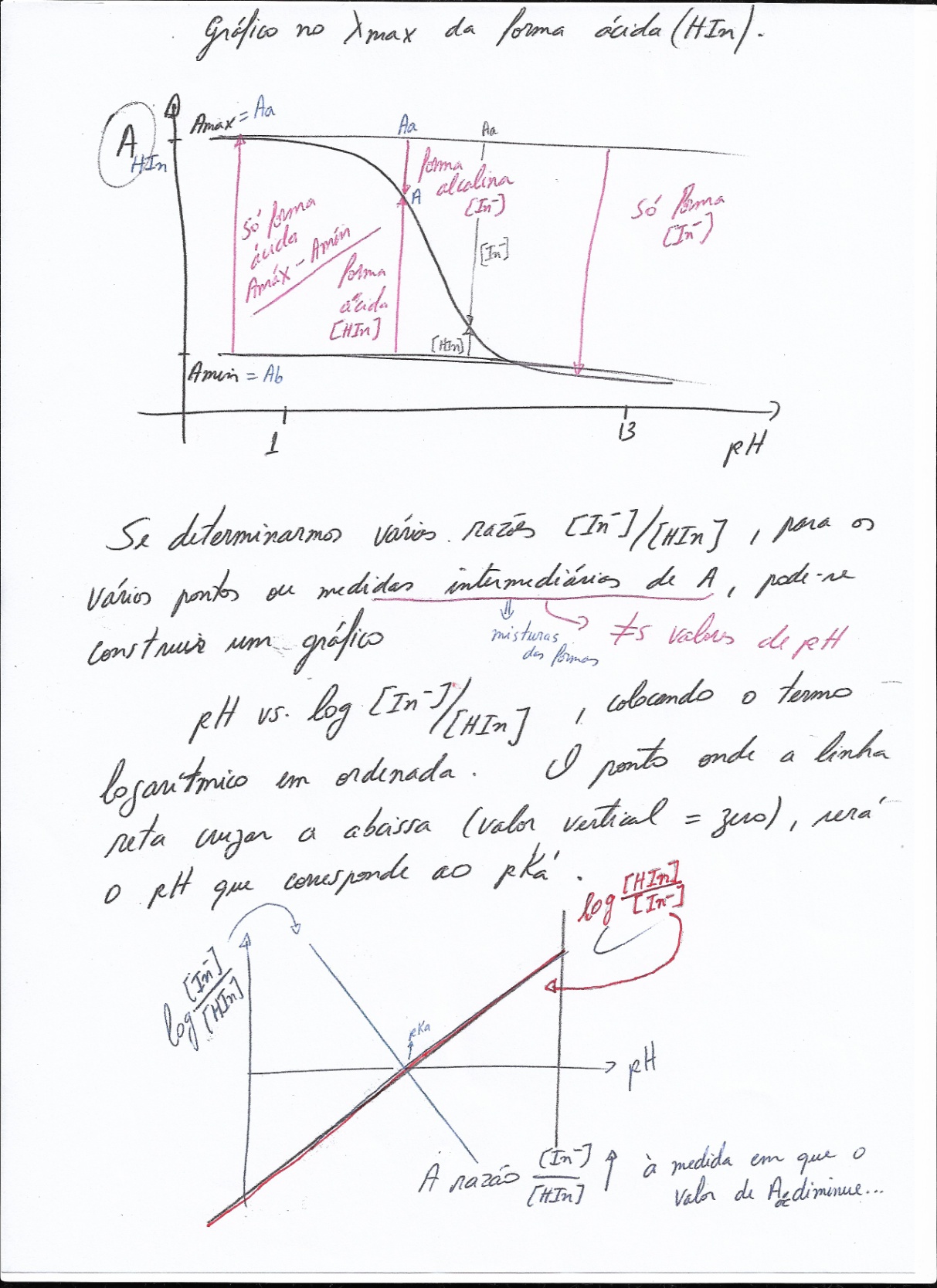 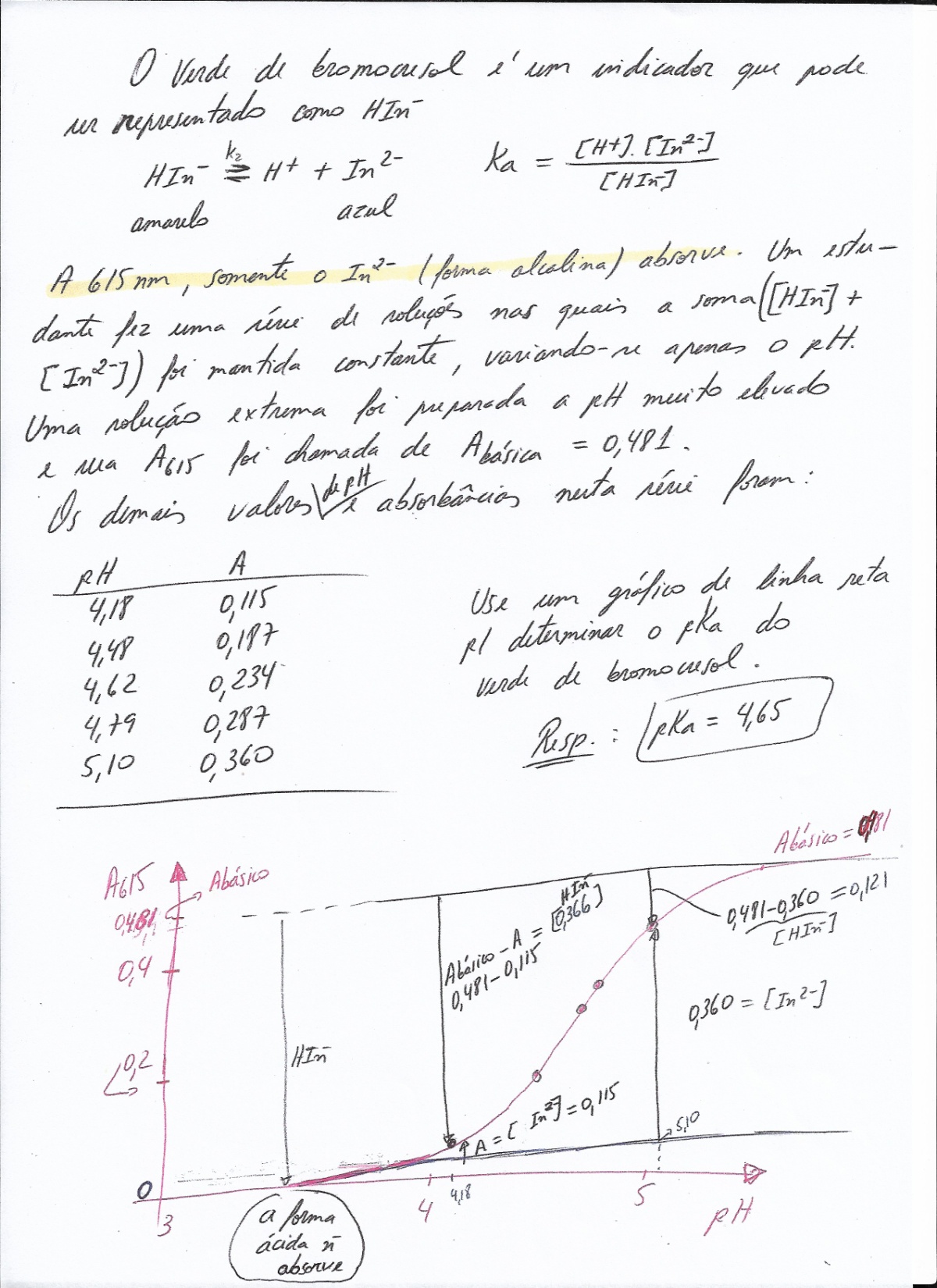 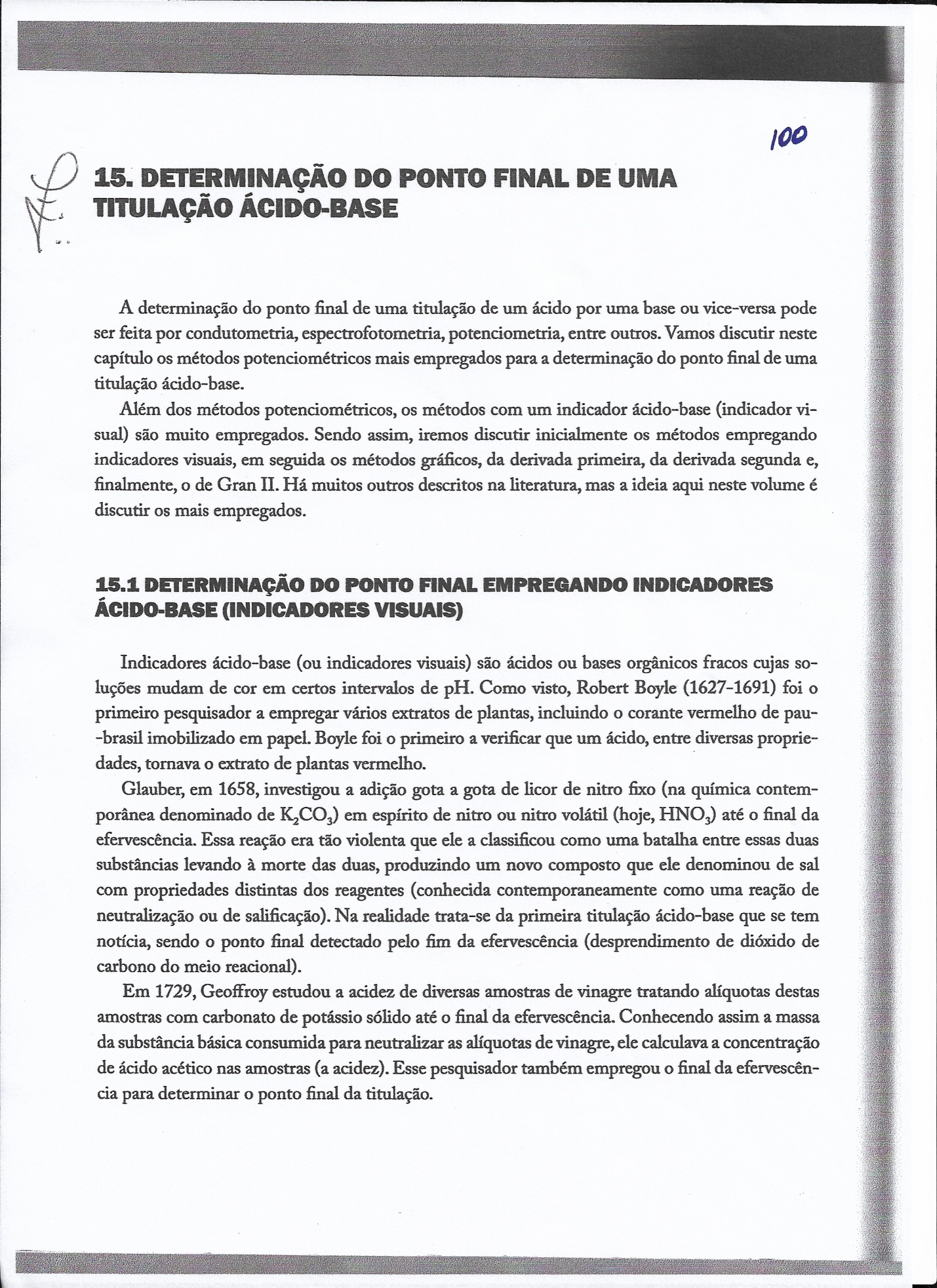 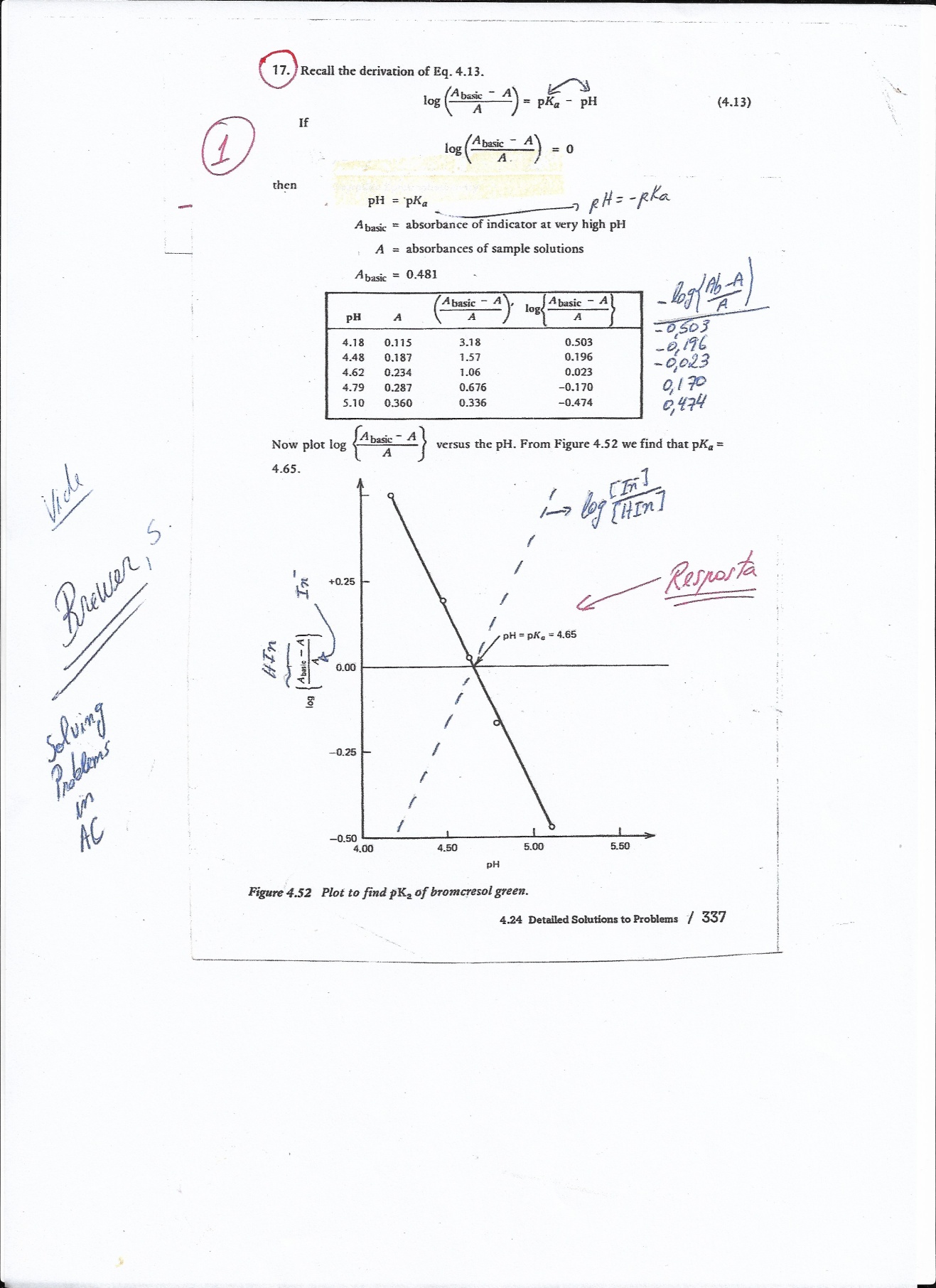 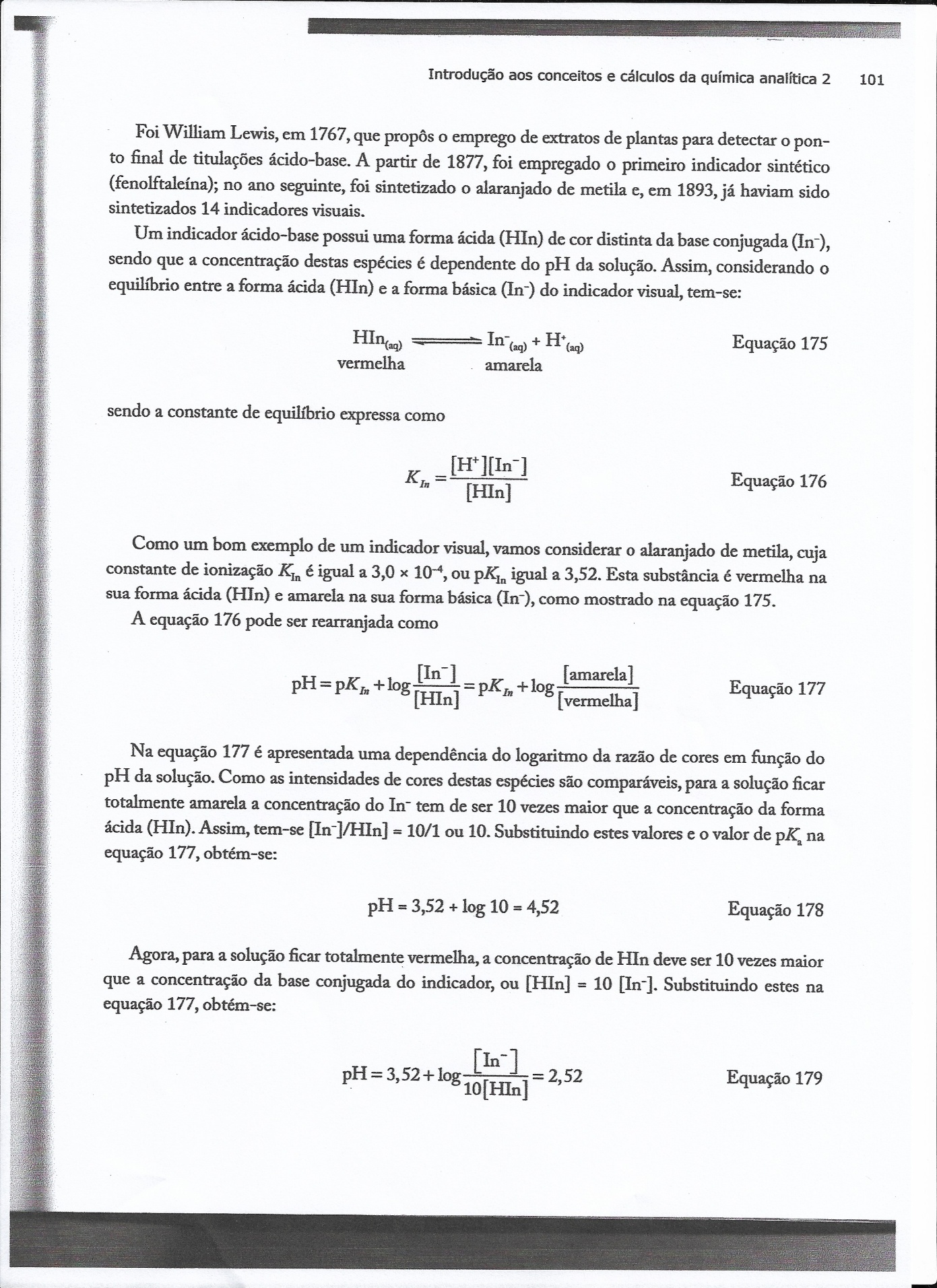 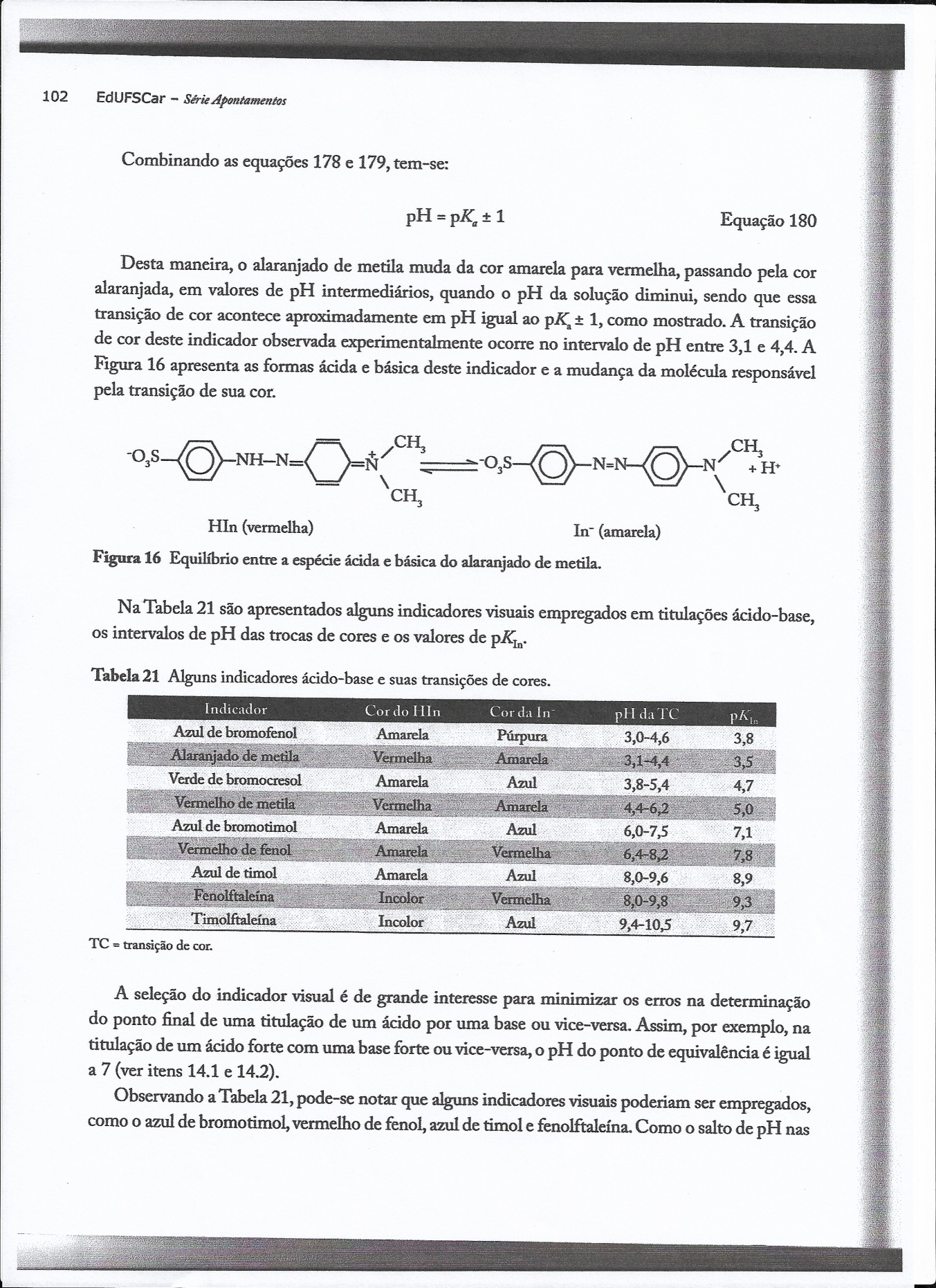 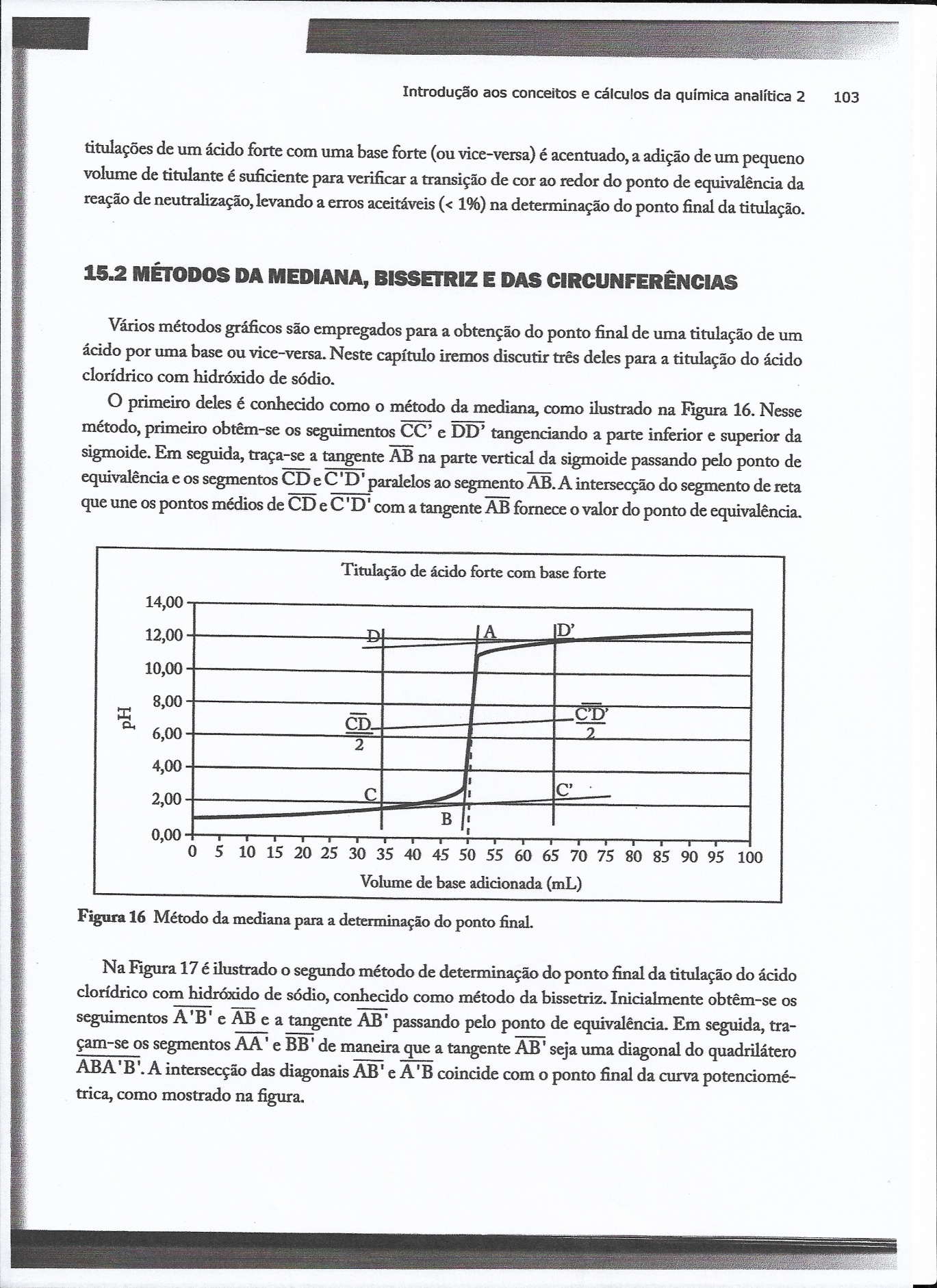 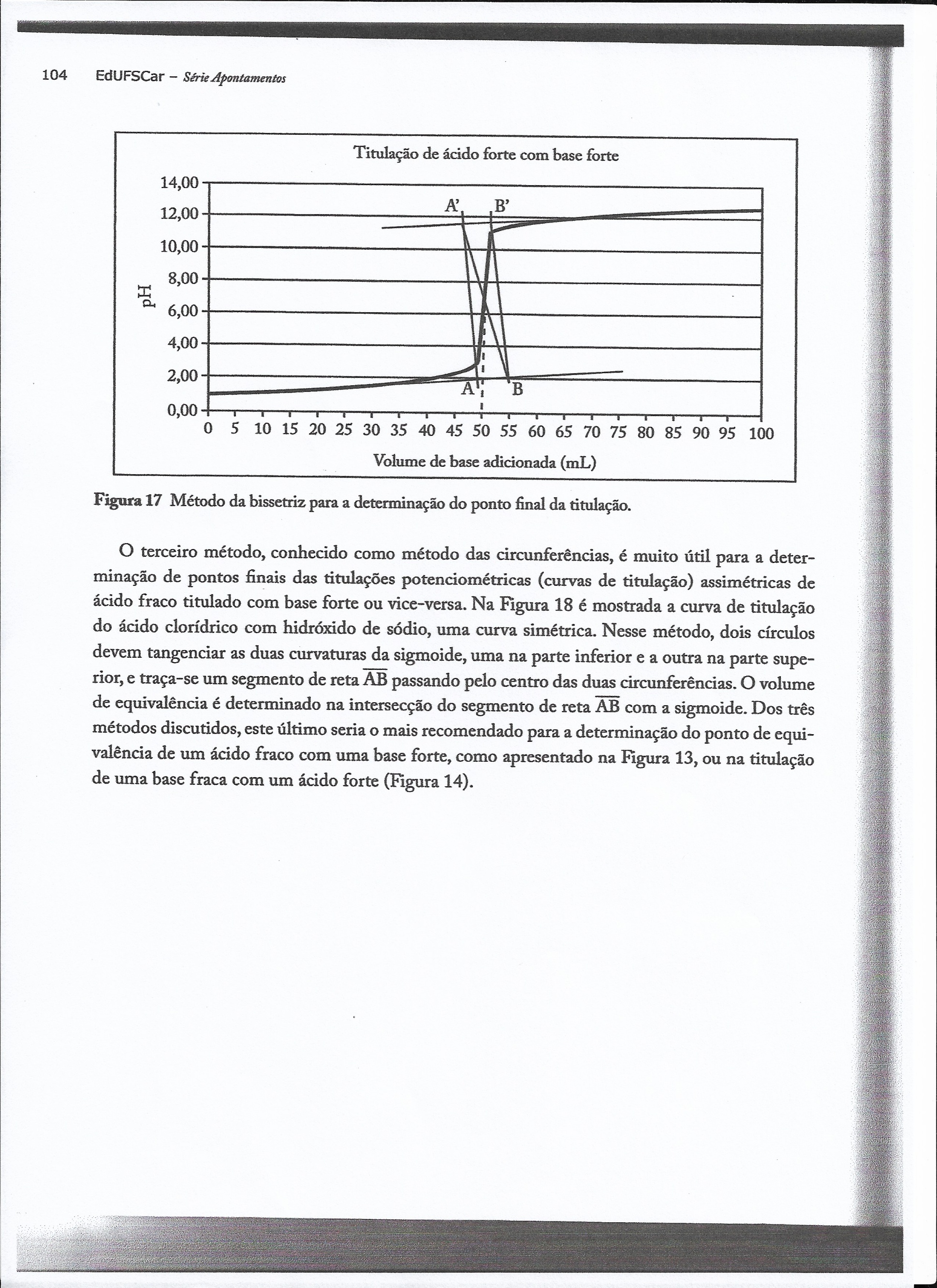 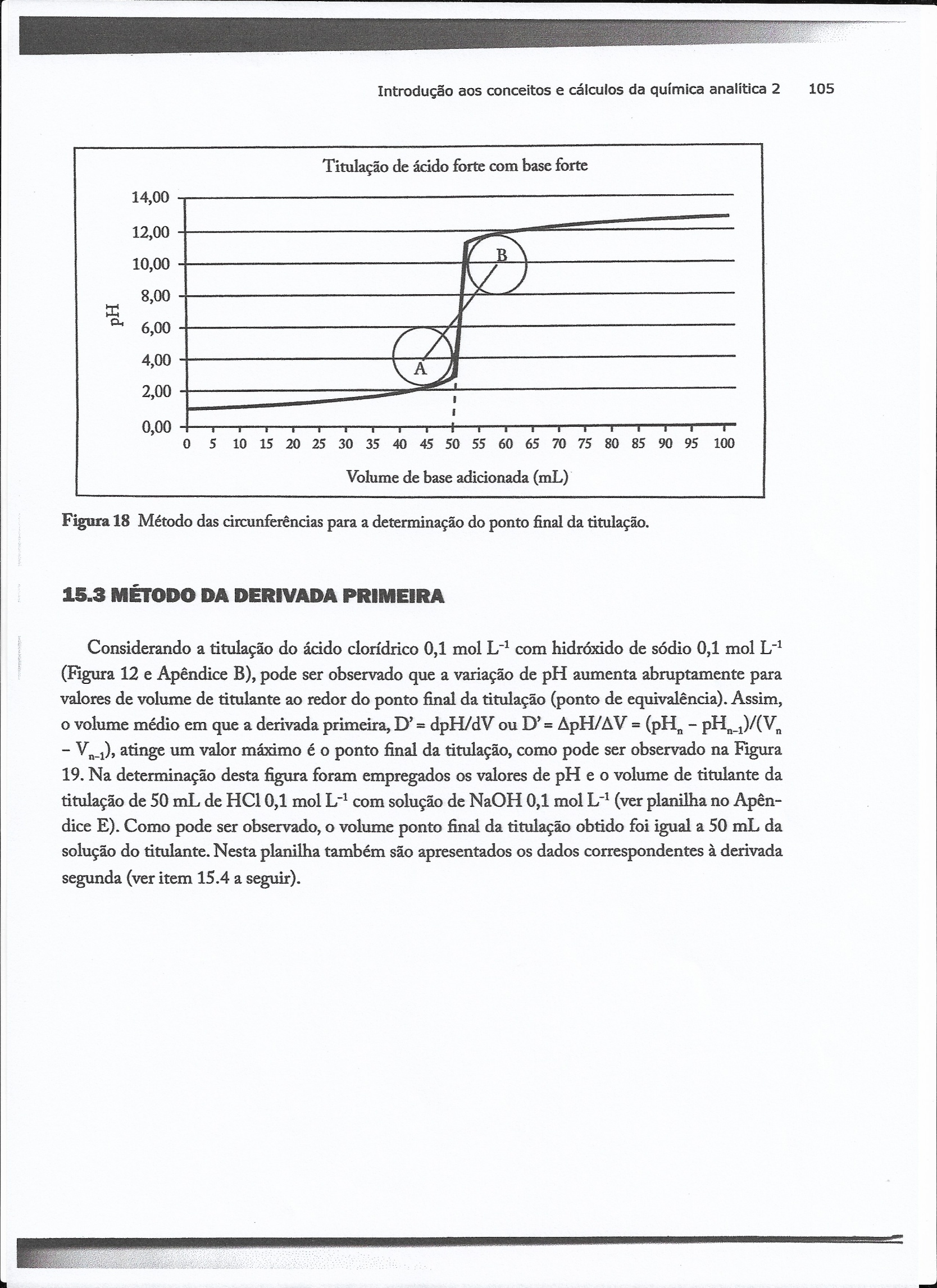 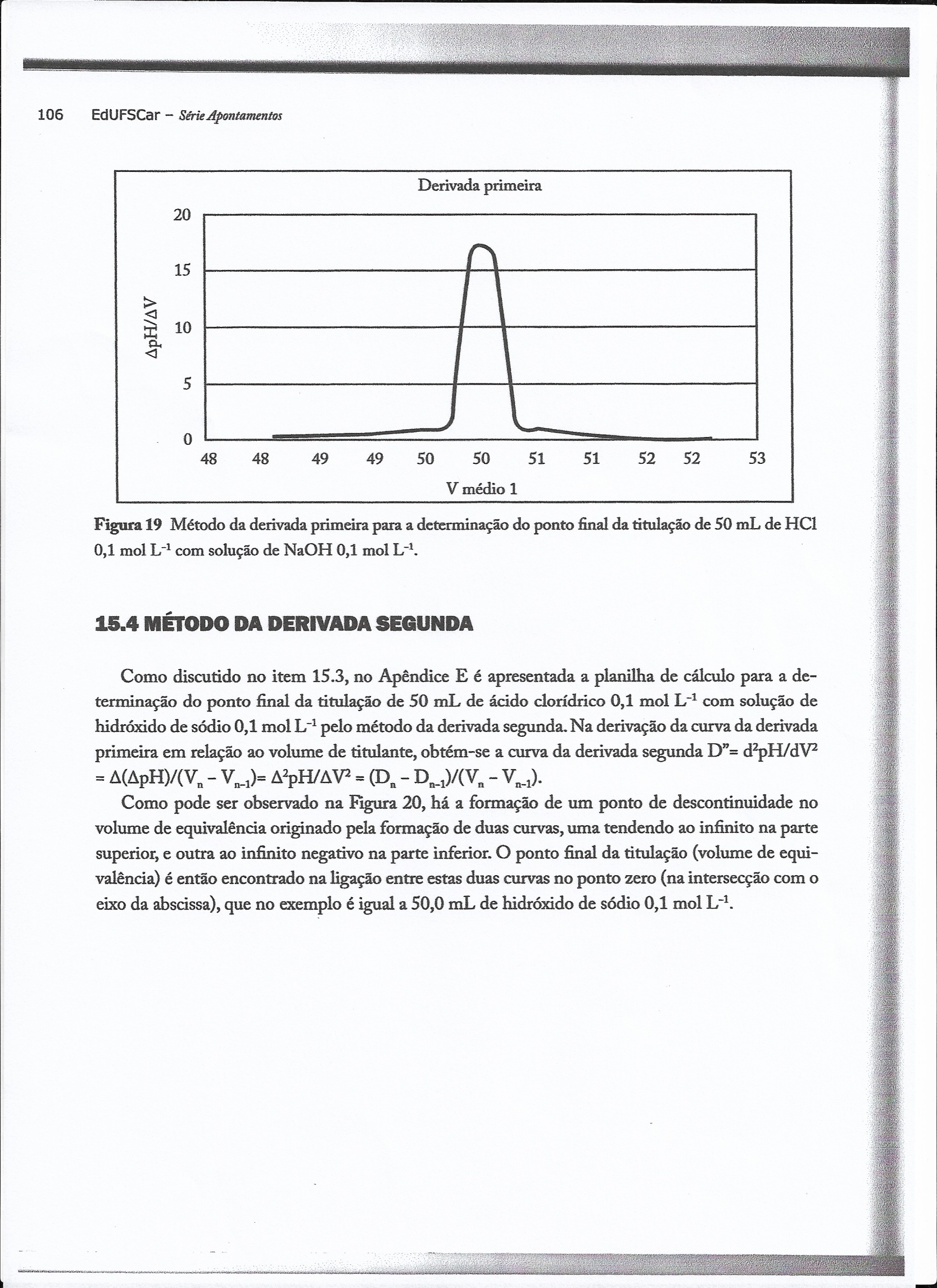 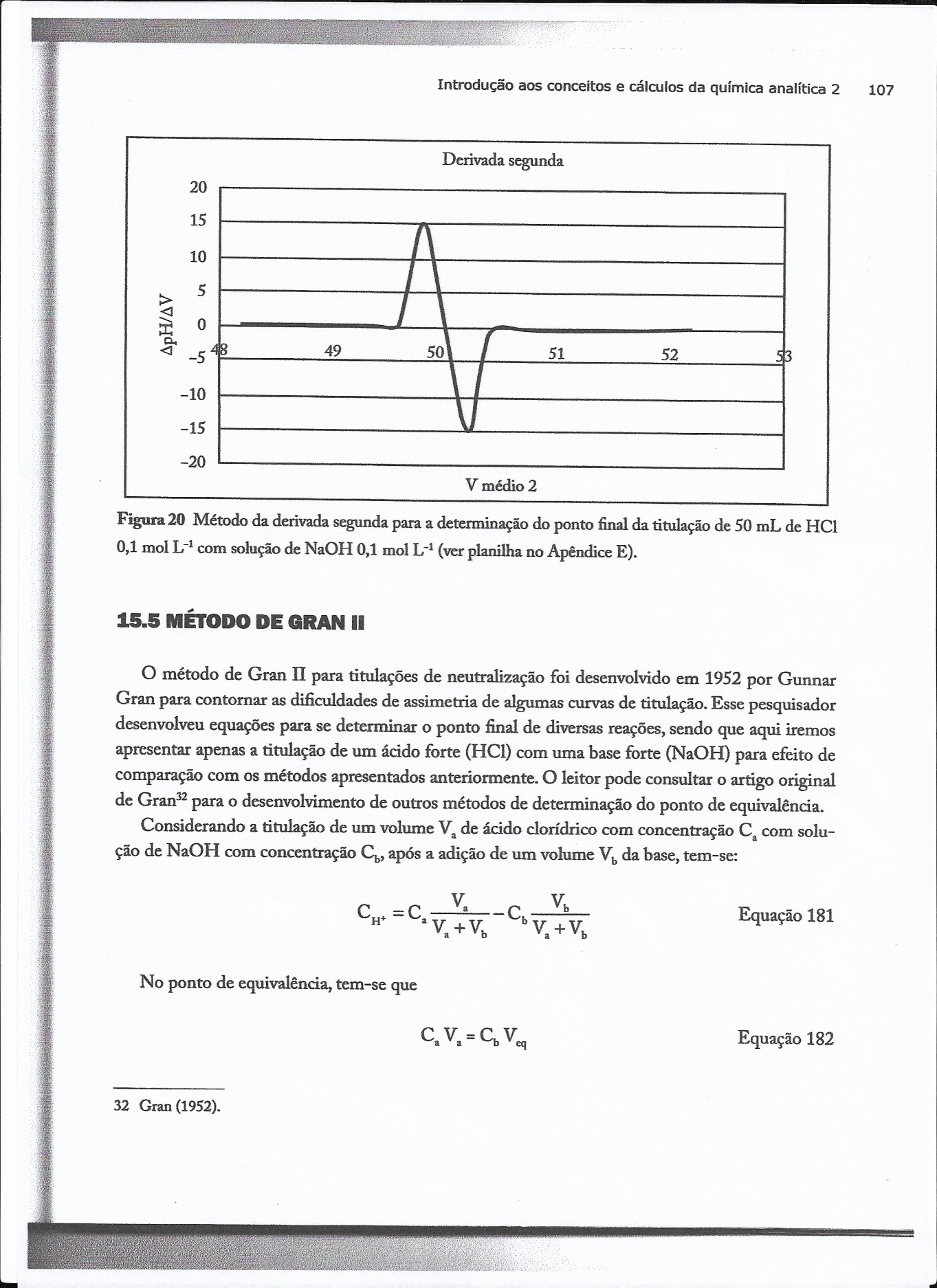 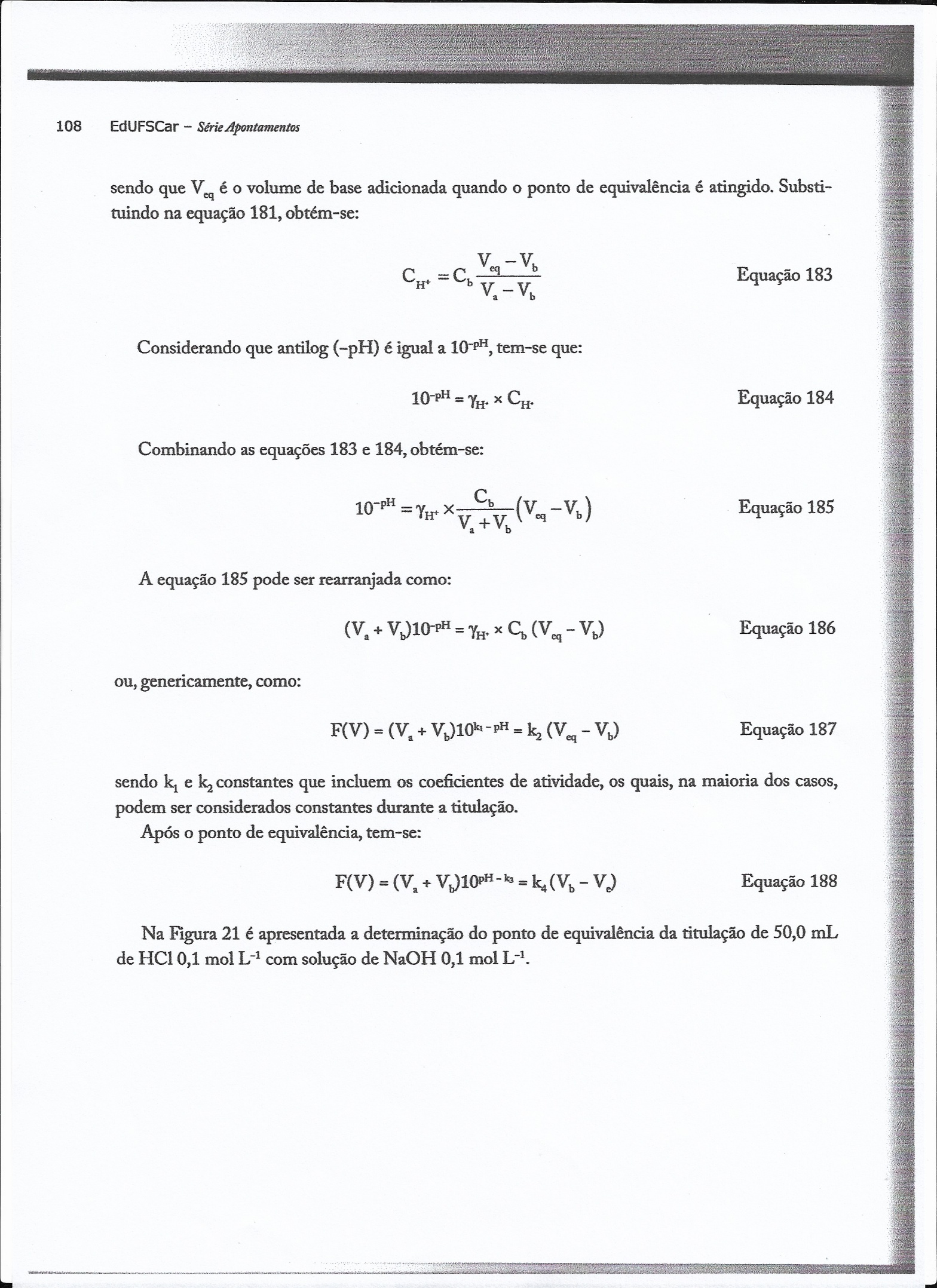 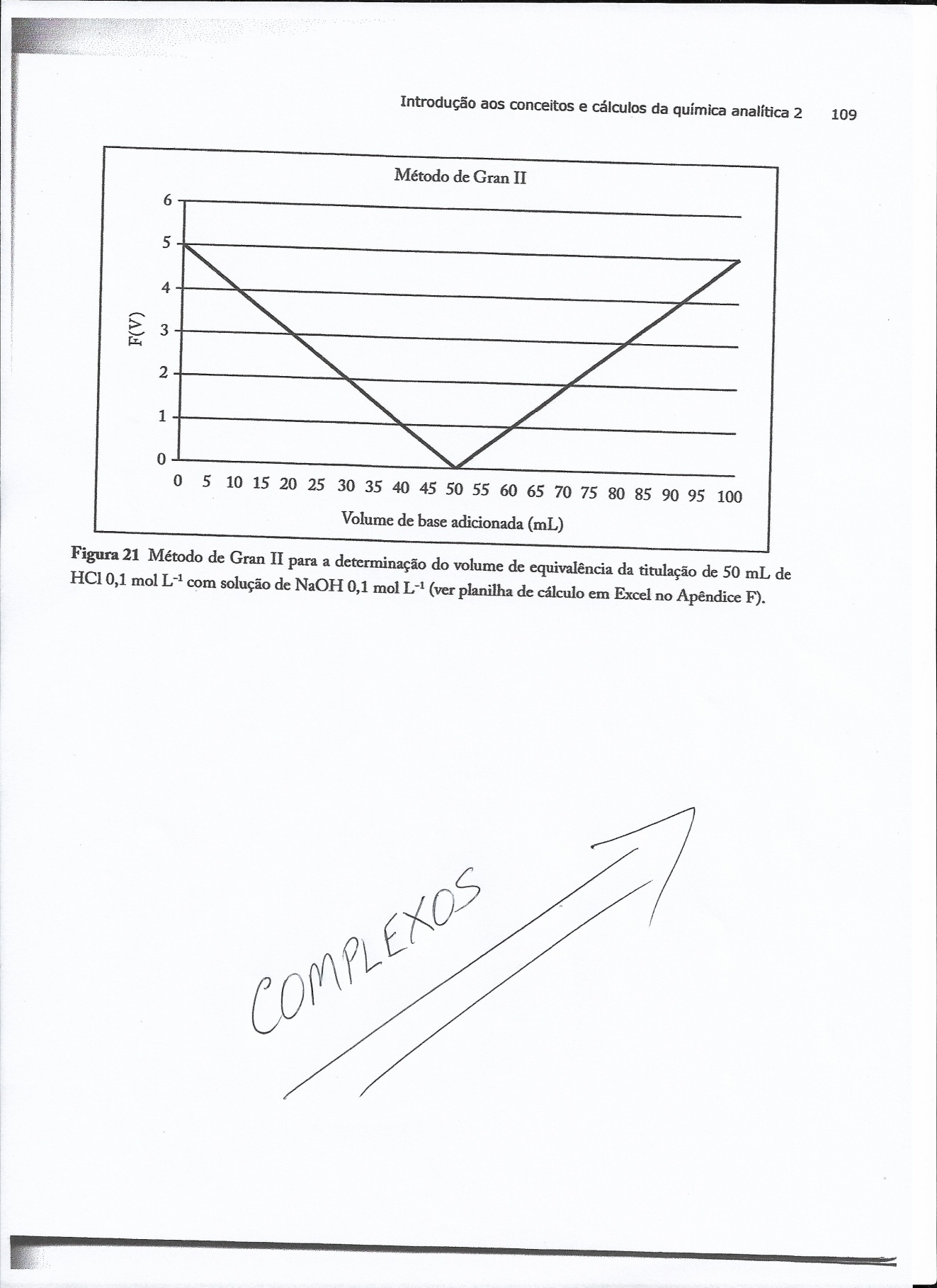 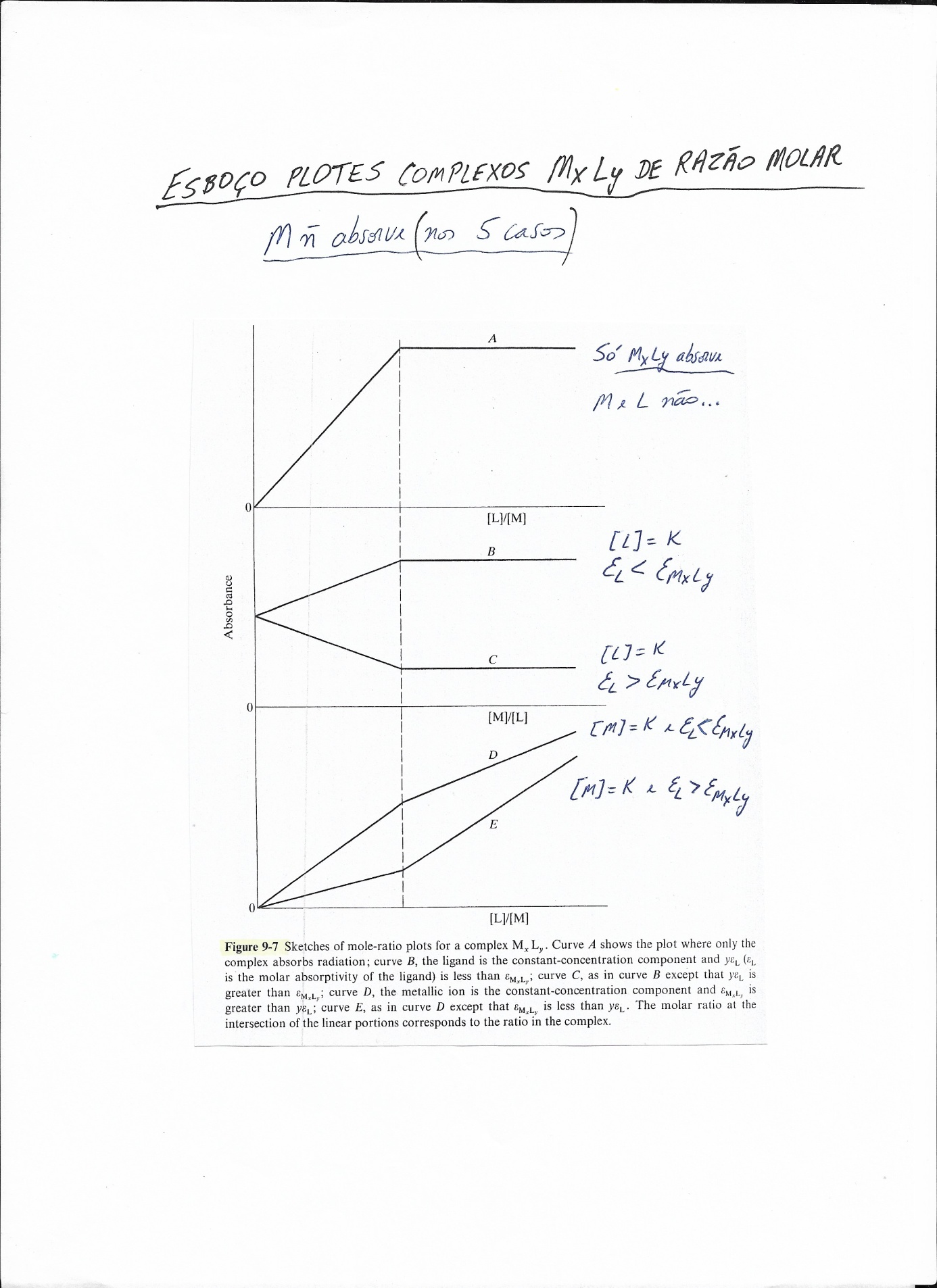 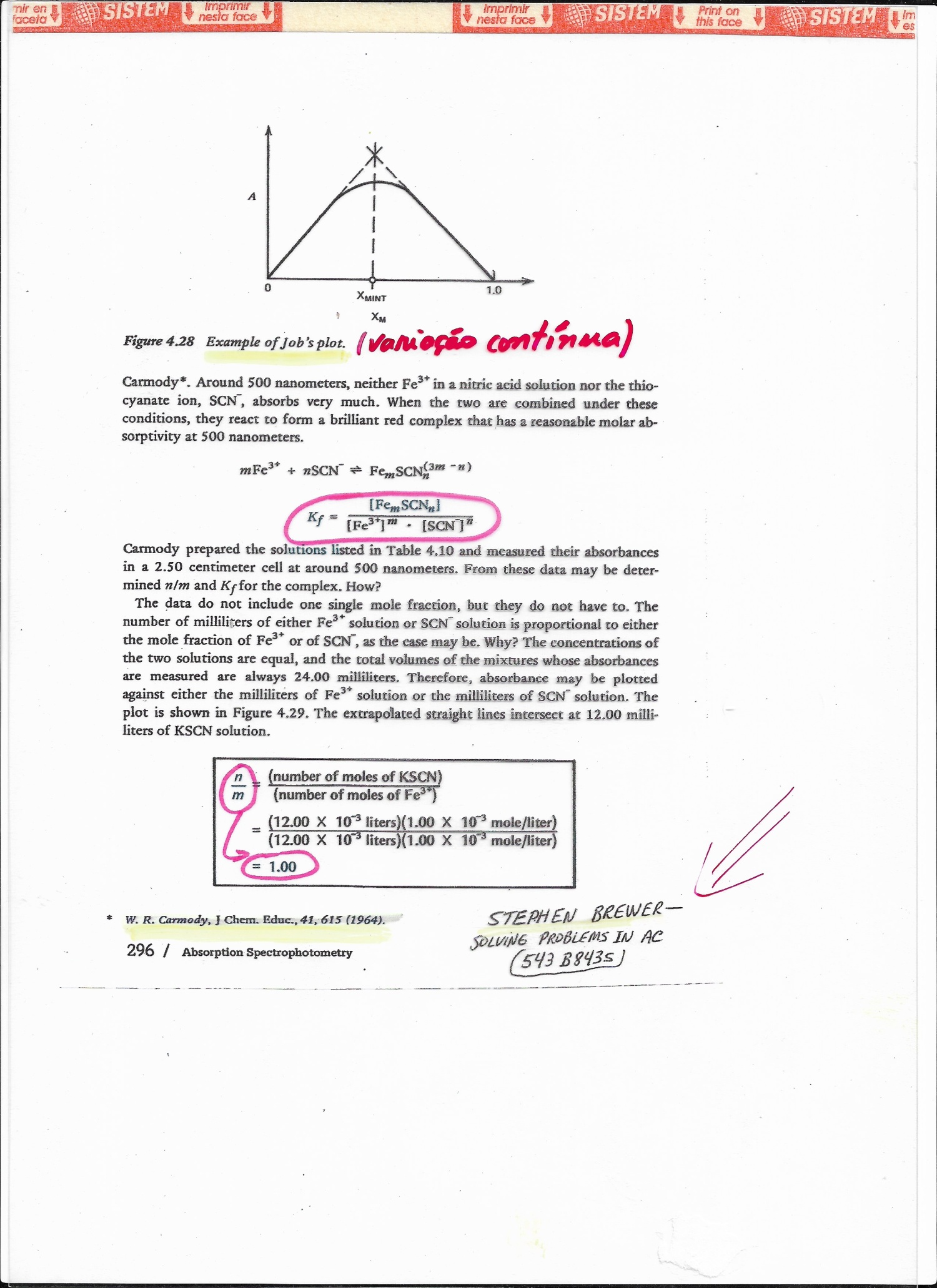 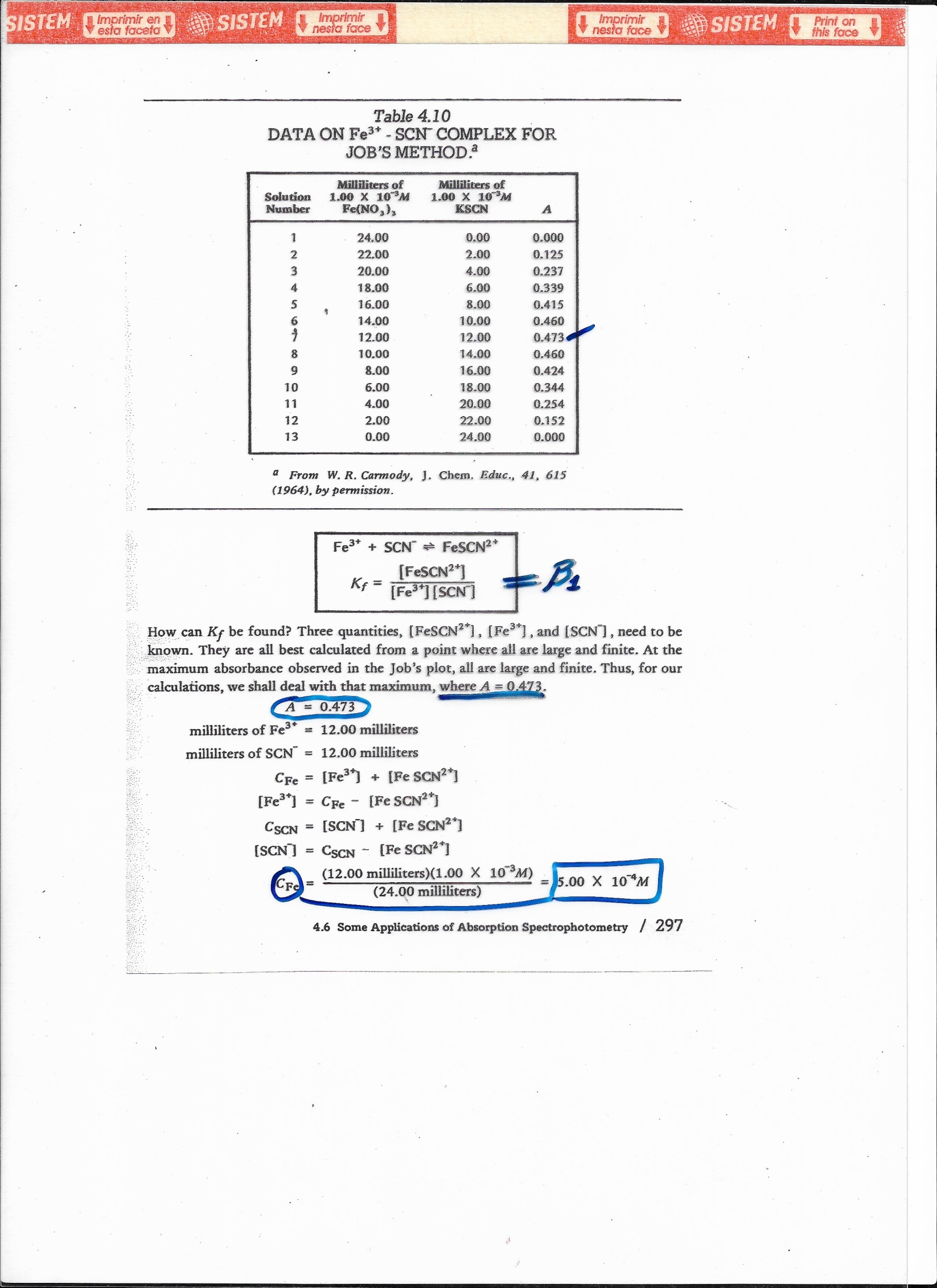 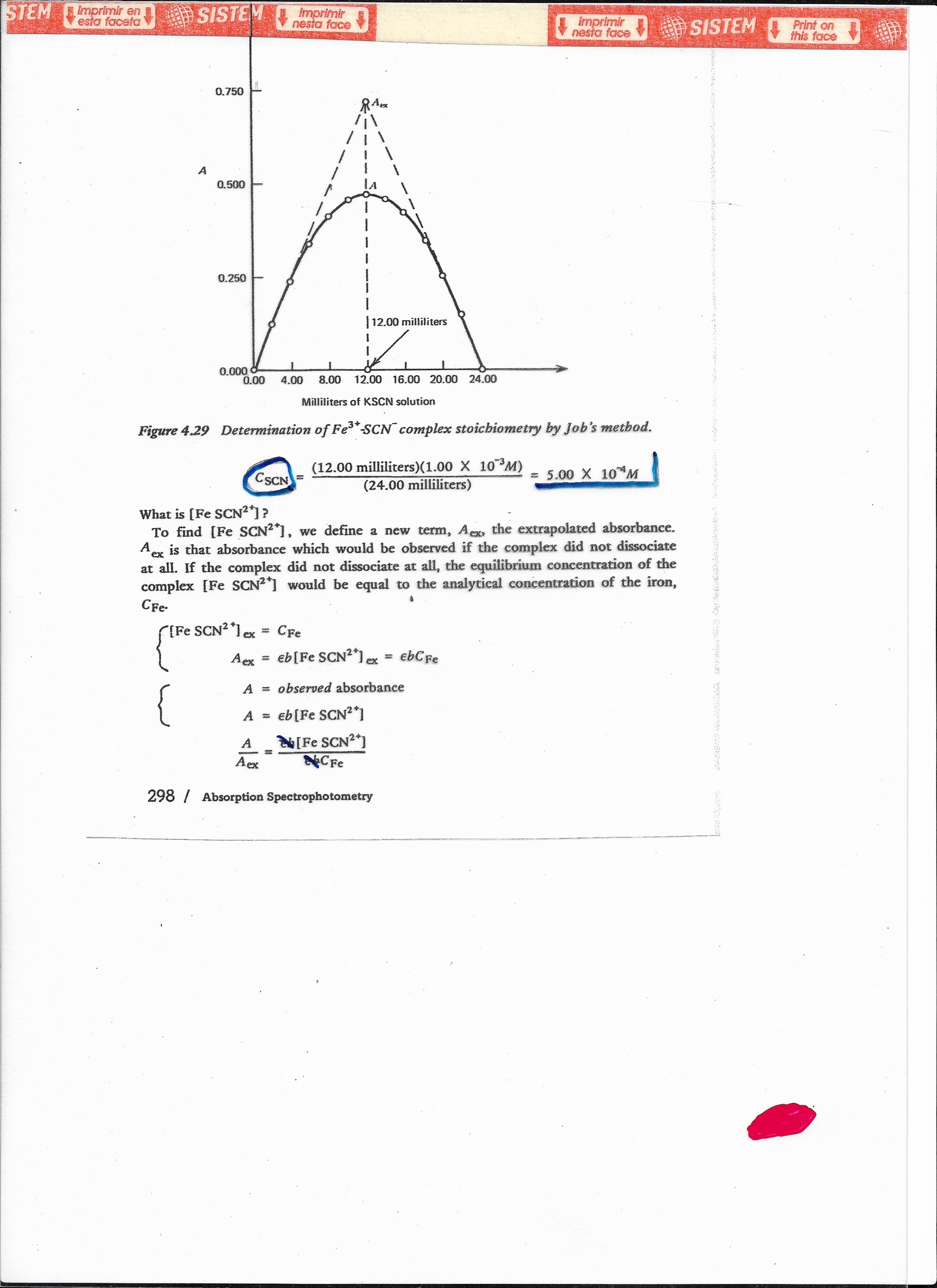 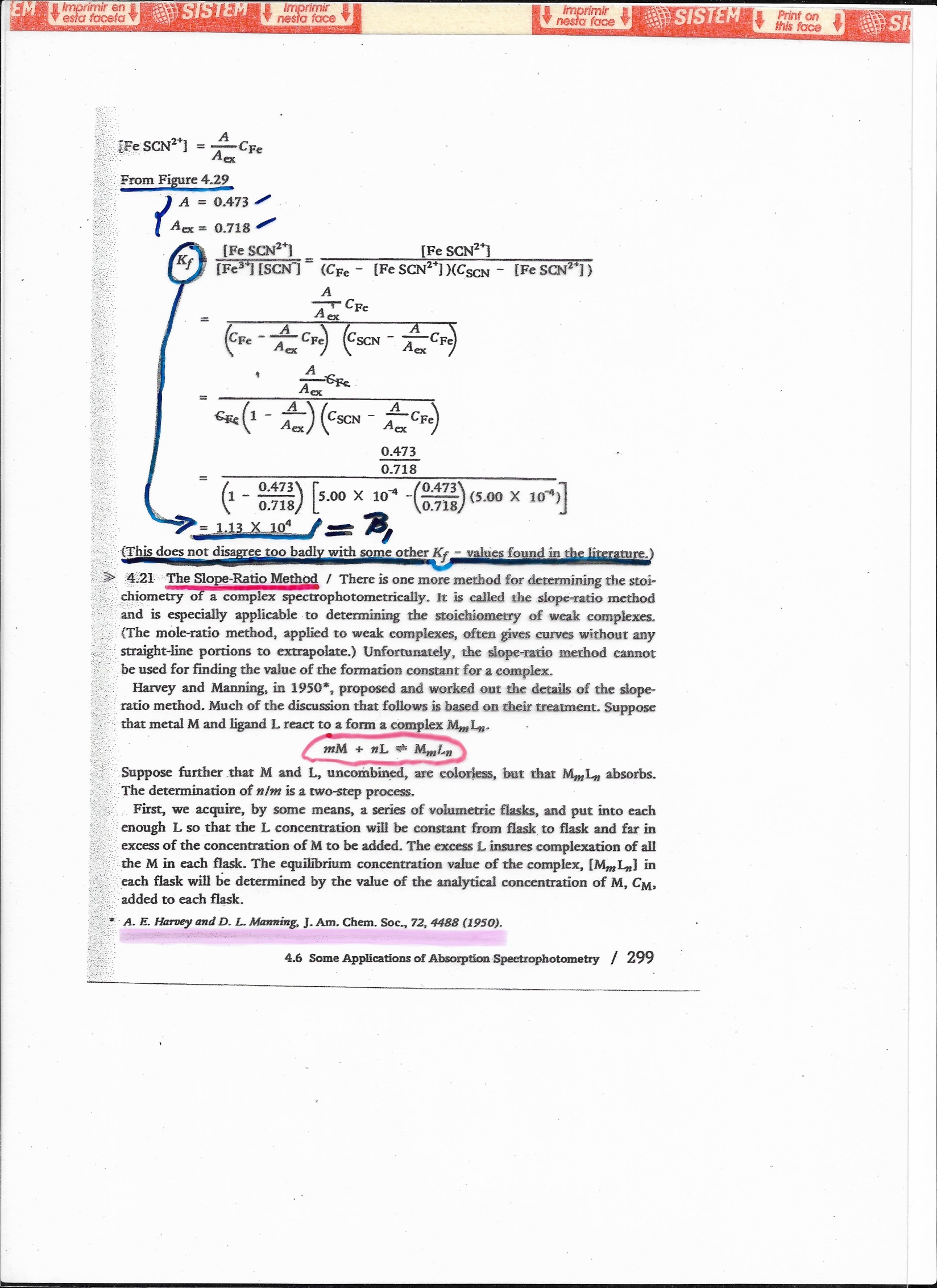 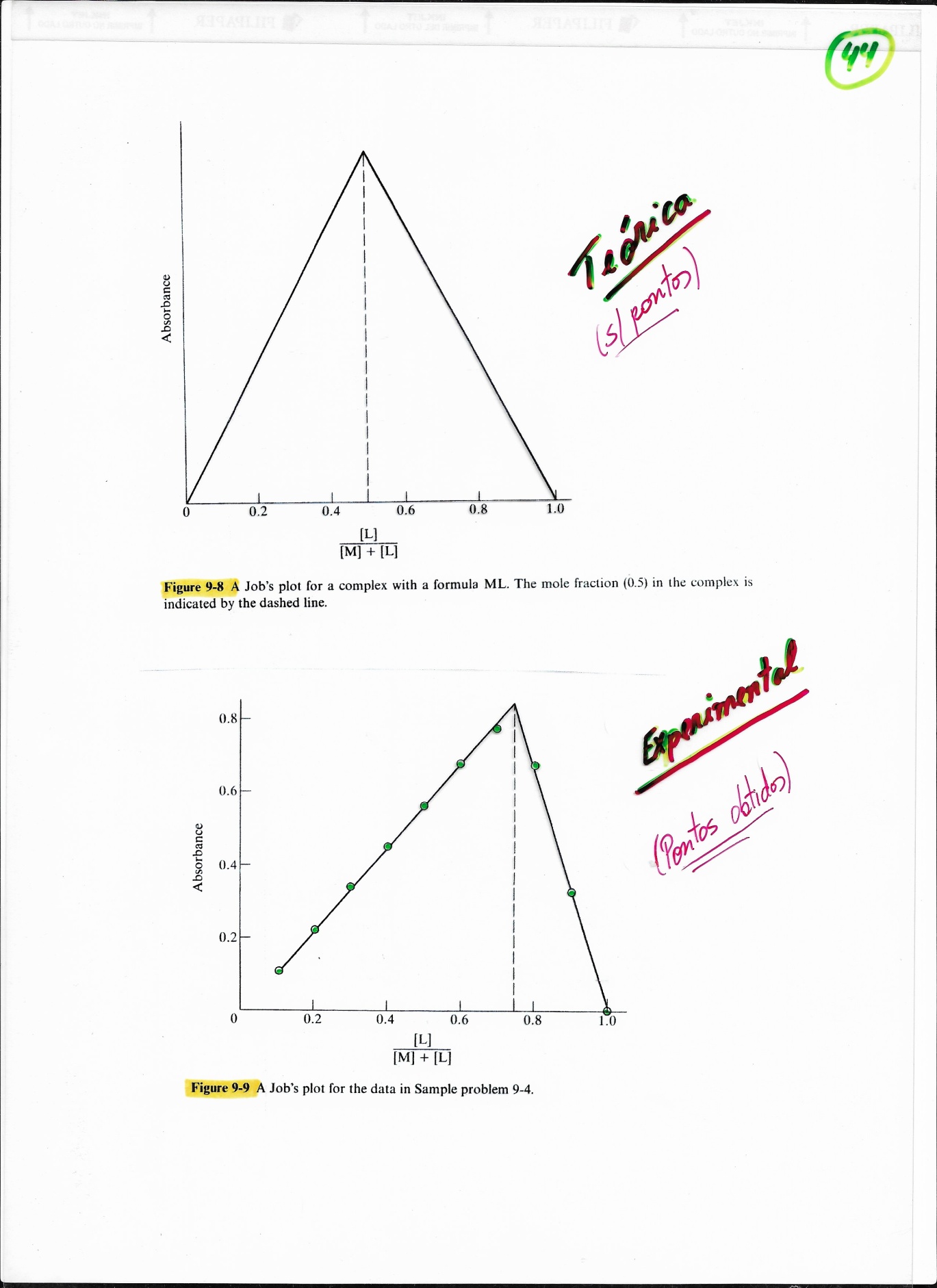 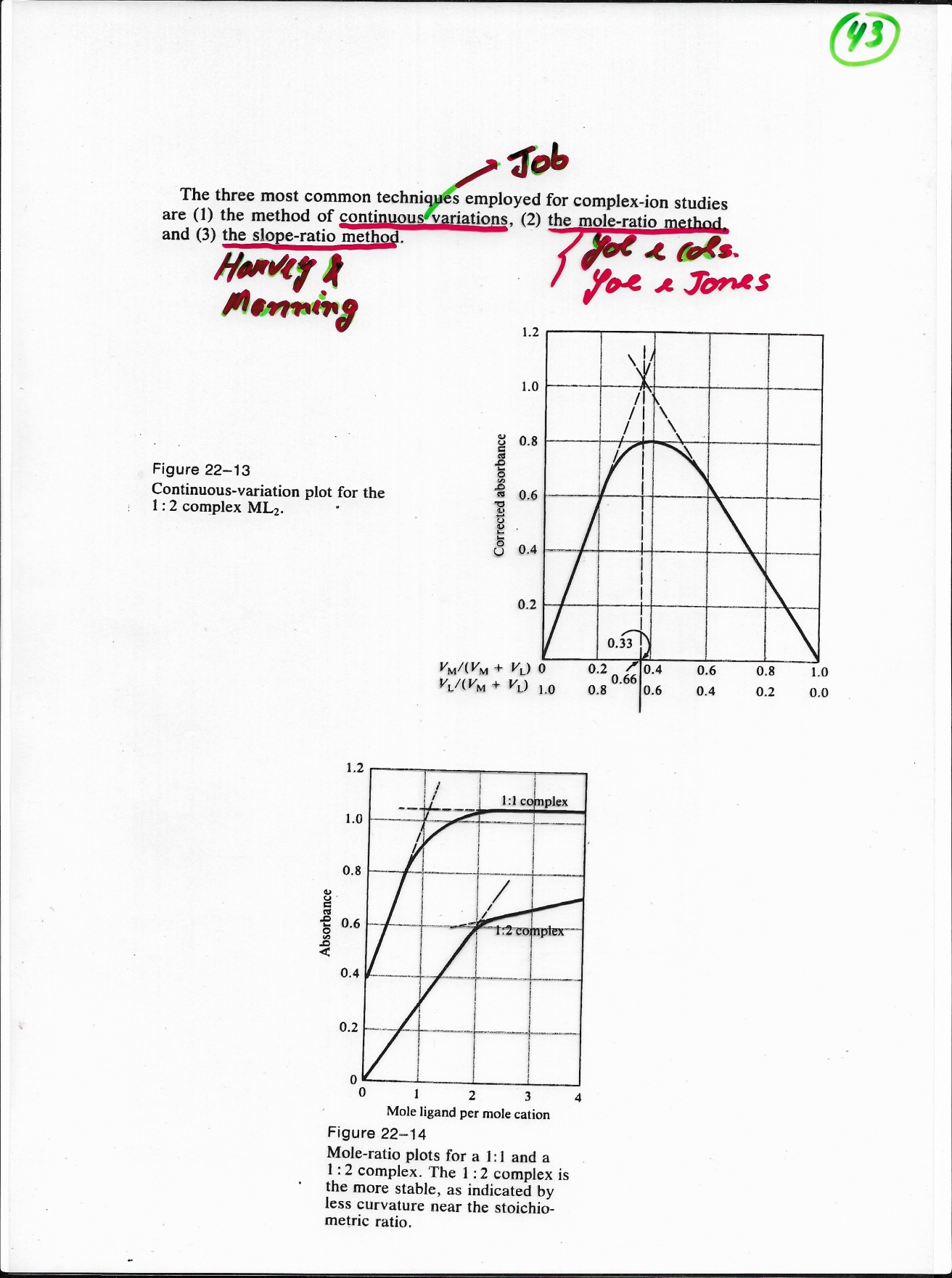